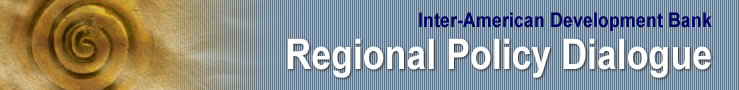 Poverty Reduction and Social Protection Network
Caribbean Subregional Meeting Kingston, JamaicaFebruary 23 and 24, 2006
1.  Regional Policy Dialogue -  General Objective
Create a space for Latin American and Caribbean countries to compare experiences, learn about practices outside the region, and explore topics critical to their participation in an increasingly globalized economy.
2
[Speaker Notes: The Executive Directors established that the general objective of the Regional Policy Dialogue is to]
1.  Regional Policy Dialogue – 
Specific Objectives
The creation of seven Networks were aimed at:
 
 Promoting the exchange of information about policies and best   practices
 Facilitating and giving direction to the Bank’s regional technical  cooperation; 
Supporting regional integration processes; 
Providing synergies arising out of the Bank’s activities at the national and regional level
3
[Speaker Notes: The objective of the Dialogue is the creation of a forum (Network) on each of the seven areas identified by the Bank, in which the countries of Latin America and the Caribbean can share experiences, learn about practices outside the region, and explore opportunities for regional cooperation in areas that are critical for their participation in an increasingly globalized economy. Specifically, the Dialogue aims at:
 
- promoting the exchange of information about policies and best practices, at both the intra and extra-regional level; 
- facilitating regional cooperation; 
- supporting regional integration processes; 
- providing synergies arising out of the Bank’s activities at the national and regional level; and 
- giving direction to the Bank’s regional technical cooperation]
1.  Regional Policy Dialogue – Seven Networks
Poverty Reduction and Social Protection
Central Banks and Finance Ministries
Trade and Integration
Natural Disasters
Education and Human Resources Training
Public Policy Management and Transparency
Environment
4
2. Poverty Reduction and Social Protection Network - Goal
Promote policy dialogue, high level peer exchange of experiences.

Identify opportunities for technical cooperation amongst the countries of the region.  
Examine strategies to increase the effectiveness of current policies for reducing poverty and inequality.  

The Poverty and Social Protection Network is a valuable tool to promote equitable, integrated and sustainable social policies and programs in the region.
5
[Speaker Notes: The Poverty and Social Protection Network's primary goal is to promote policy dialogue, high level peer exchange of experiences and identifying opportunities for technical cooperation amongst the countries of the region.  It also examines strategies to increase the effectiveness of current policies for reducing poverty and inequality.  The Poverty and Social Protection Network is a valuable tool for promoting coherency, integration and sustainability of social policies and programs in the region.]
2. Poverty Reduction and Social Protection Network - Priorities
The members of the Network identified three main thematic areas for the reduction of poverty: 
conceptualization and design of policies and programs; 
the institutionalization of these policies, and 
information, evaluation and monitoring systems.
6
[Speaker Notes: The Network has concentrated on themes related to poverty reduction program effectiveness within the region and has disseminated lessons learned from strategies designed to reduce poverty and promote equity.  The Poverty and Social Protection Network identified three priority work areas: i) implement institutional arrangements to develop synergies, reduce resource dispersion and increase social spending efficiency; ii) design integrated and complimentary social programs and policies; and iii) to put into practice reliable and flexible monitoring and evaluation systems to measure the impact, efficiency and management of social policies and programs and to adjust program design to the different needs of each population confronting poverty and inequality.]
2. Poverty Reduction and Social Protection Network - Instruments
Annual Hemispheric Meeting

Subregional Meetings

Technical Studies

Dissemination activities: Videoconferences

Regional Technical Cooperation (i.e.TC on SIIS for US$500,000

Regional Public Goods
7
[Speaker Notes: The Bank offers its Network Members a variety of instruments to facilitate the Dialogue and promote cooperation. 
Technical Cooperation Efectivity Networks Social Protection: Role Beneficiaries System Information]
3. What is next? Regional Public Goods
Any good, commodity, service, system of rules or policy regime that is public in nature and that generates shared benefits for the participating countries and whose production is a result of collective action by the participating countries.
2006 Call for proposals will be announced on August. 
http://www.iadb.org/INT/rtc/bpr/
8
[Speaker Notes: On March 22, 2004, the Bank’s Board of Executive Directors approved the document establishing the Initiative for the Promotion of Regional Public Goods. The goal of the Initiative is to support the creation of regional public goods (RPGs) that might have a marked impact on the development of a significant number of the IDB’s borrowing member countries. The Initiative is designed to support the region as a whole, subregions, or groups of countries in their joint efforts to resolve a common problem or meet a common need.]
Regional Public Goods: Projects
Sustainable Management of the Amazonas' Biodiversity 
Latin American Network of Education Portals 
Improving Public Administration through E-Government Best Practices 
Improvement of the Public Debt Management and Knowledge 
Strengthening of the Regional Stock Market 
Improvement of Statistics for Measuring Living Conditions 
Plan Trifinio Trinational Comission 
Single-based Social Security for MERCOSUR
9
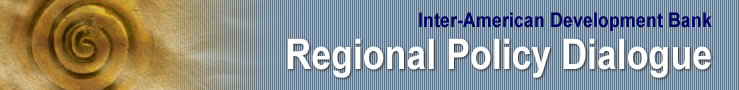 Thanks

http://www.iadb.org/int/drp/
10